Cámara Diputados 
Discusión Ministerio de Ciencia, Tecnología e Innovación

Virginia Garretón Rodríguez
3 puntos a considerar
Incluir todas las áreas del conocimiento en la agencia de I+D
Estructura y gestión en el Min CyT 
Invertir seriamente en mejorar gestión desde el futuro CONICYT
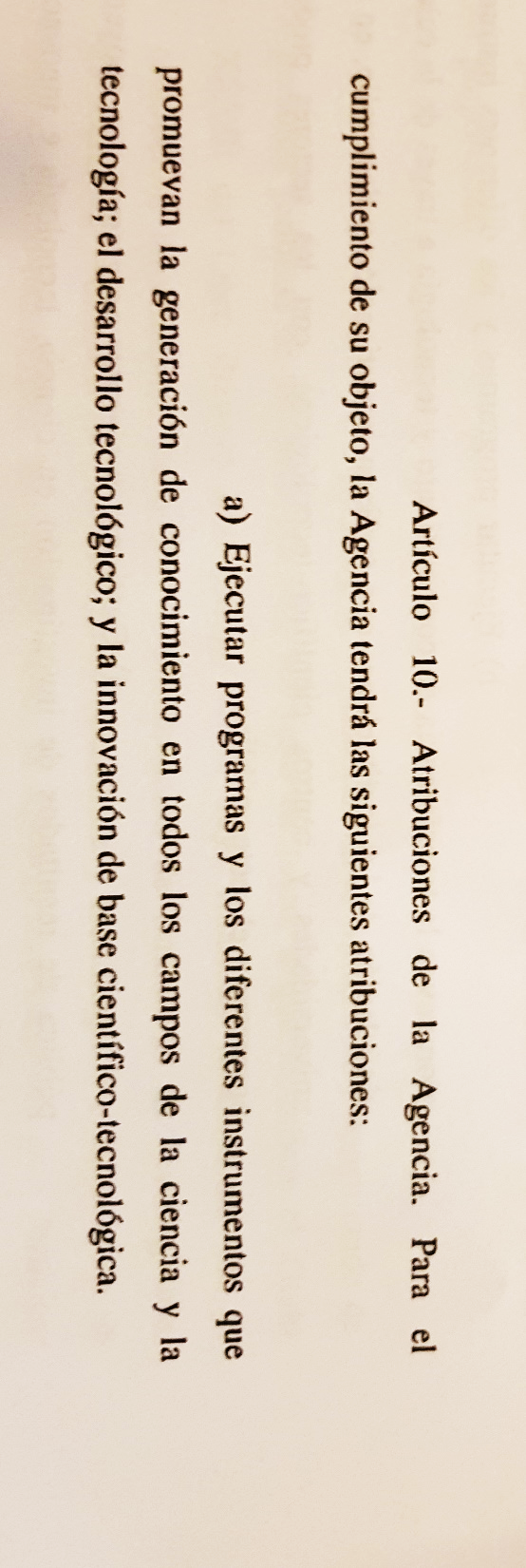 Atribuciones de la agencia
Título III
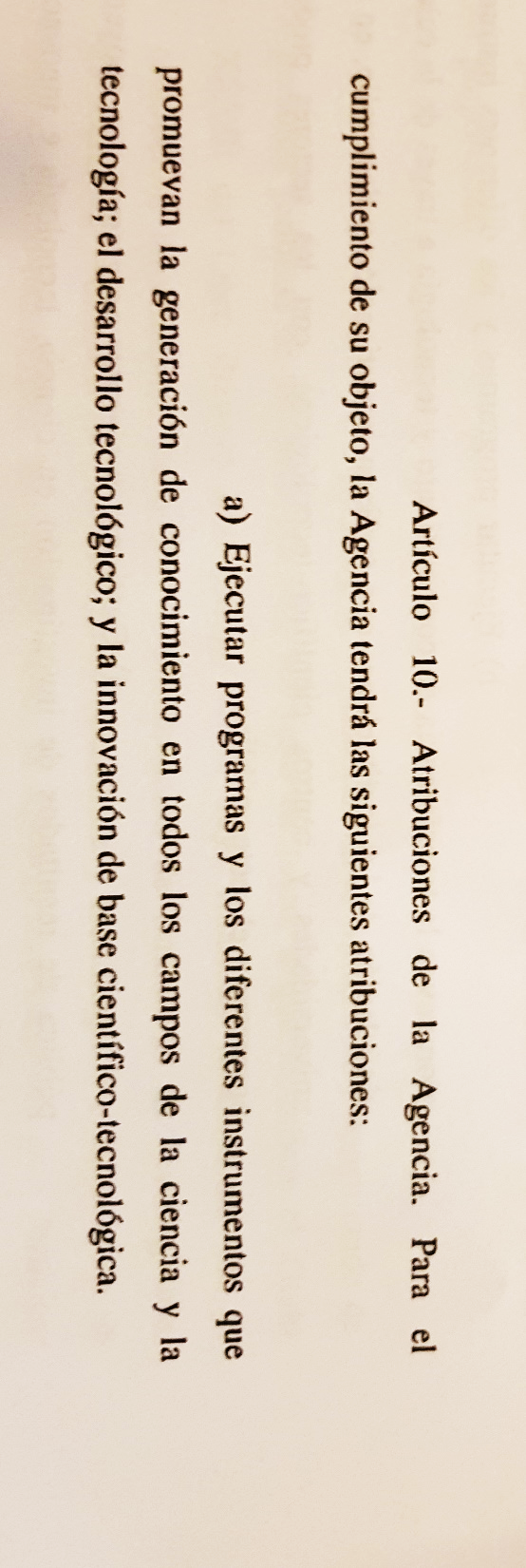 Atribuciones de la agencia
Dejamos fuera áreas clave para nuestro futuro:

Lingüística
História
Filosofía, etc
Título III
[Speaker Notes: Ej. Instituto milenio donde convergen informáticos, matematicos, lingüistas y cientistas políticos…
Video juegos sobre temas de educación]
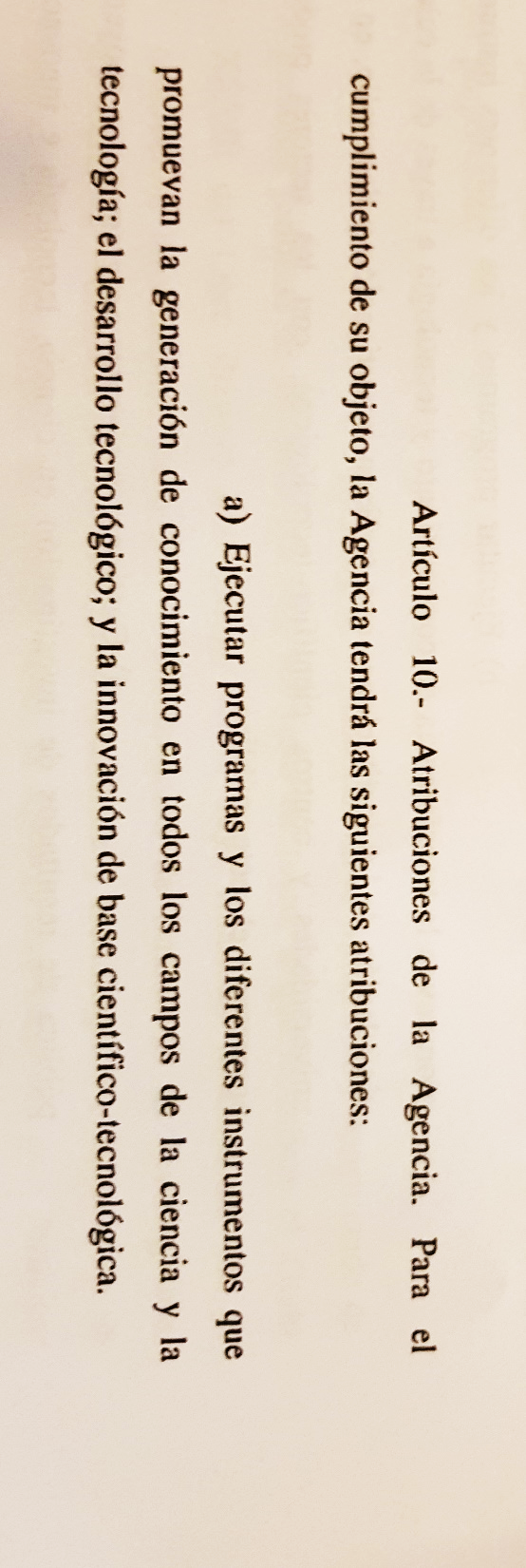 Atribuciones de la agencia
Esto lo hace hoy CORFO

¿Por qué duplicar esfuerzos y sin fondos?
Título III
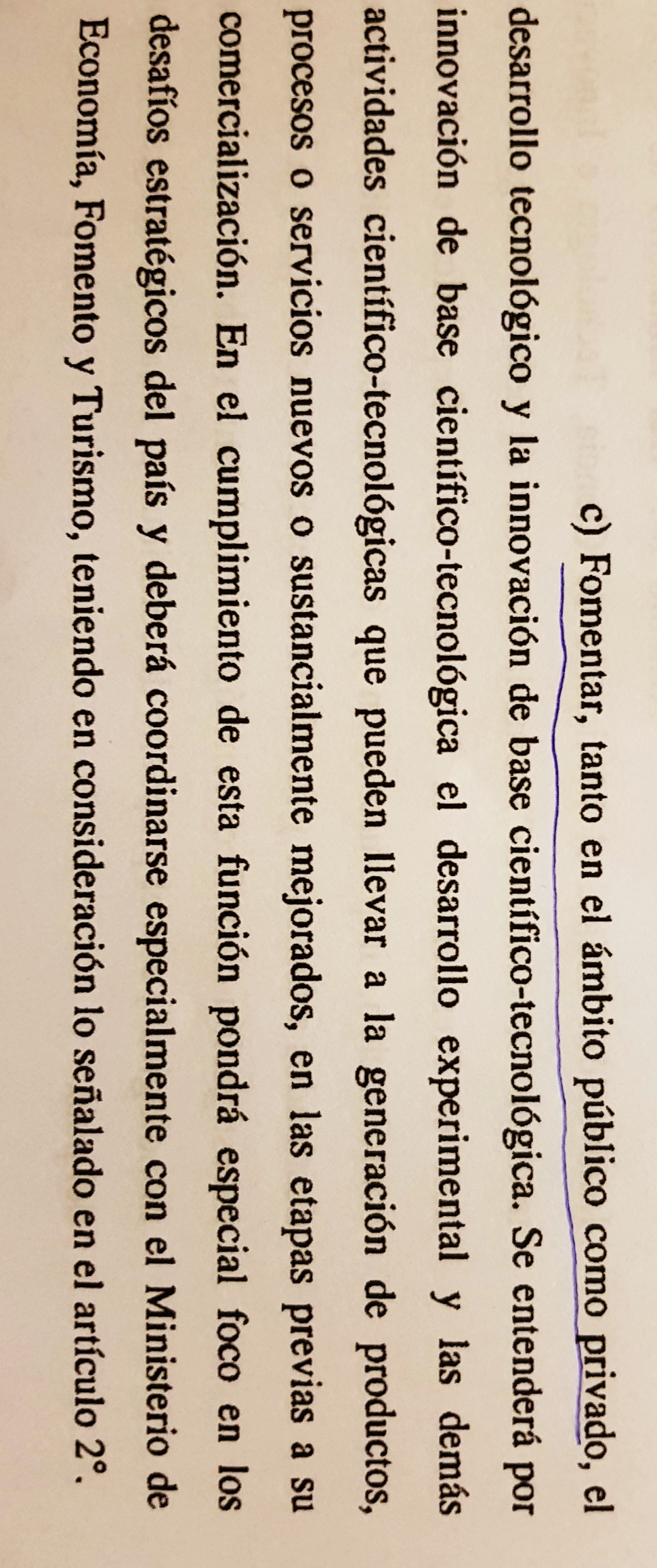 Del Ministerio
Titulo II Artículo 4c
Título I
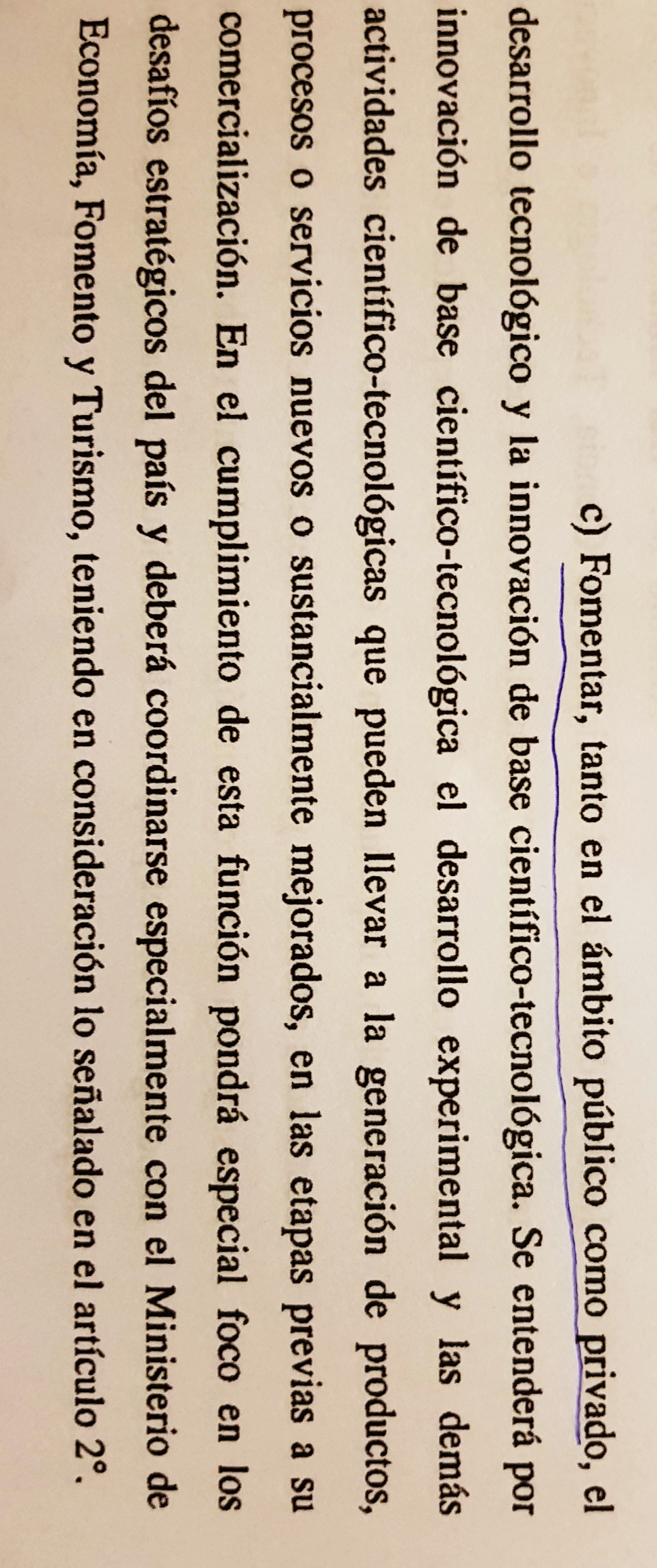 Funciones del Ministerio
Una de dos: Esto es lo que  hace CORFO con FONDOS para ello; o esto se refiere a investigación aplicada que es distinto a innovación
Titulo II Artículo 4c
Título I
[Speaker Notes: En el articulo 4 o) se menciona que el MinCyt colaborará con otros organismos del sector publico en el diseño de iniciativas de investigación y desarrollo tecnológico. Lo mismo podría hacerse con corfo.]
Estructura del Min CyT
Estrategia de CTi
(20 días post inicio gob)
Consejo Nacional de CTI para el Desarrollo
Política de CyT
(4 meses post inicio del gob)
Ministro CyT
Plan Nacional de CyT
(Abril de cada año)
Comité de Ministros CTI
Estructura del Min CyT
Estrategia de CTi
(20 días post inicio gob)
Mirada de largo plazo
Consejo Nacional de CTI para el Desarrollo
Política de CyT
(4 meses post inicio del gob)
Ministro CyT
Prioridades  de gob
Como se usan la platas
Plan Nacional de CyT
(Abril de cada año)
Comité de Ministros CTI
Estructura del Min CyT
Estrategia de CTi
(20 días post inicio gob)
Mirada de largo plazo
Consejo Nacional de CTI para el Desarrollo
Política de CyT
(4 meses post inicio del gob)
Ministro CyT
Prioridades  de gob
Parece poco práctico que no sea el ministerio quien defina como se usan las platas
Como se usan la platas
Plan Nacional de CyT
(Abril de cada año)
Comité de Ministros CTI
[Speaker Notes: Propuesta, El Ministro y el comité de ministros aprueban la política. El plan de acción es elaborado y aprobado por el ministro y discutido en el comité de ministros cada año.
El comité de ministros no esta por encima del Ministro, sinó que al lado. Al igual que el ministerio de mma]
El costo de administrar
Funciones
Consejo Nacional de CTI para el Desarrollo
Ministro CyT
Comité de Ministros CTI
Estructura del Sistema de Cti
Prioridades estratégicas (gasto público)
Metas/indicadores
Evaluación del sistema de Cti
Objetivos gob
Lineamientos gob
Prioridades estratégicas (gasto público)
Metas/indicadores
Mirada regional
Plazos
Programas
Prioridades estratégicas (gasto público)
Metas/indicadores
Mirada regional